1
2
3
4
5
6
7
8
9
10
11
12
13
14
15
16
17
18
19
20
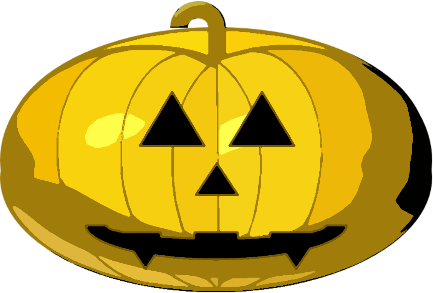 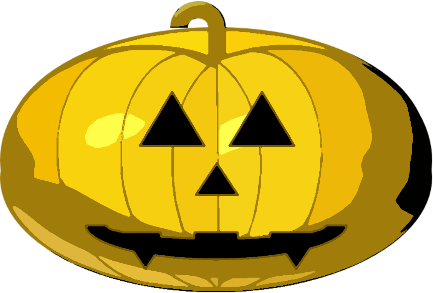 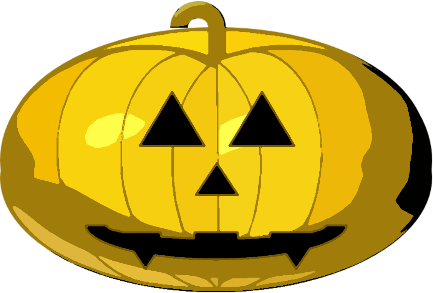 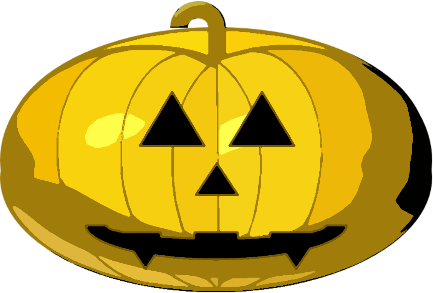 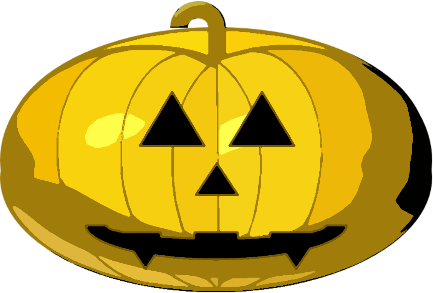 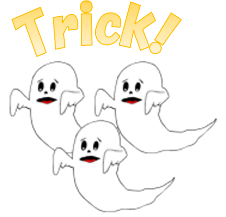 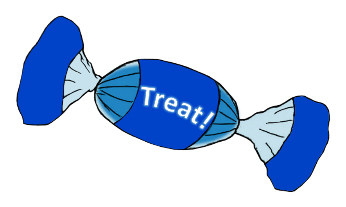 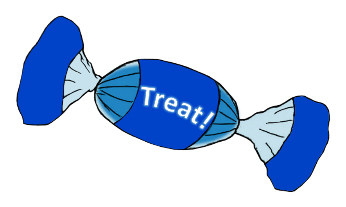 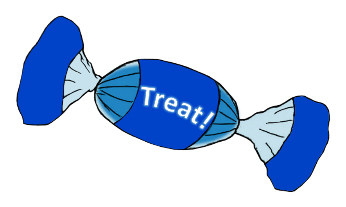 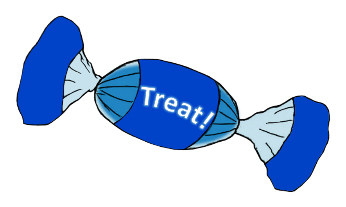 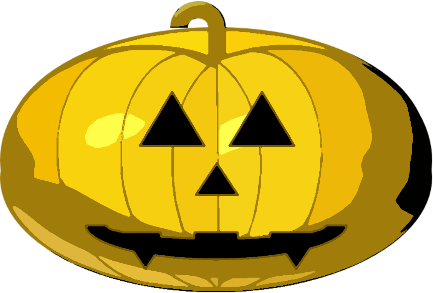 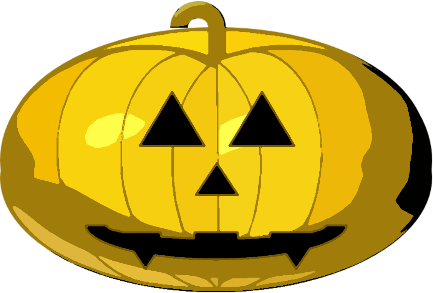 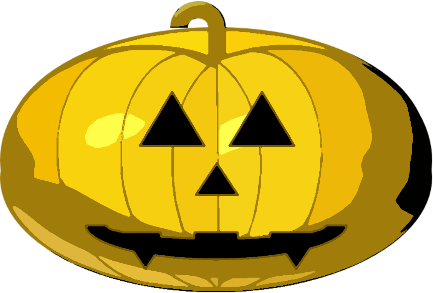 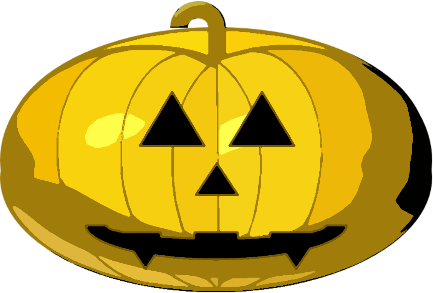 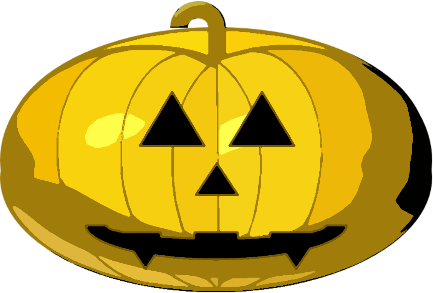 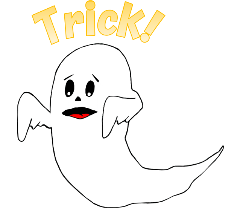 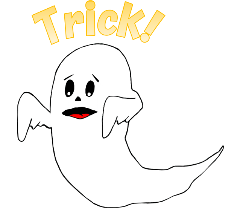 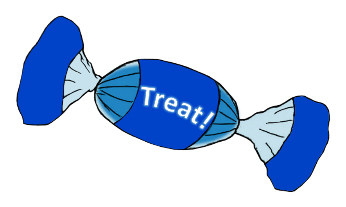 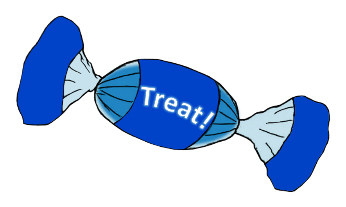 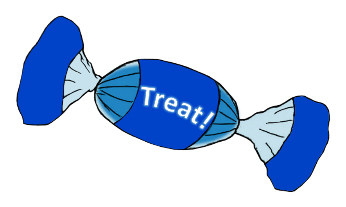 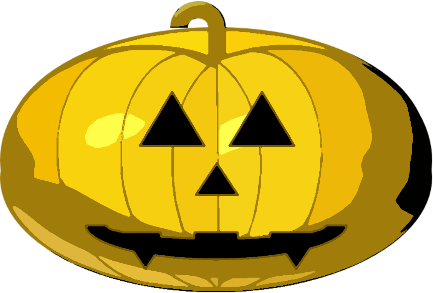 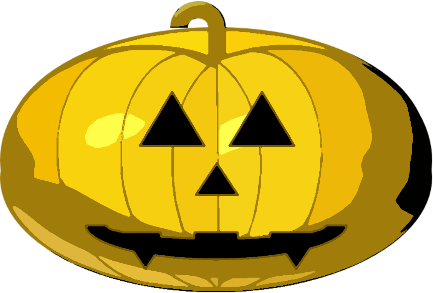 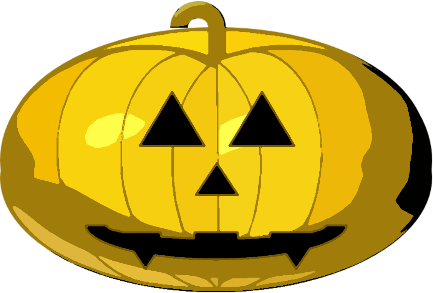 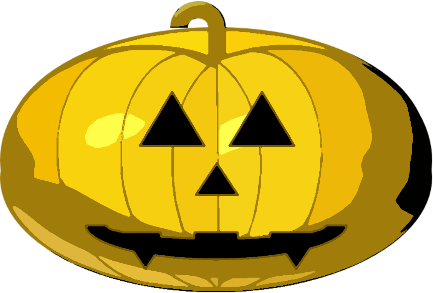 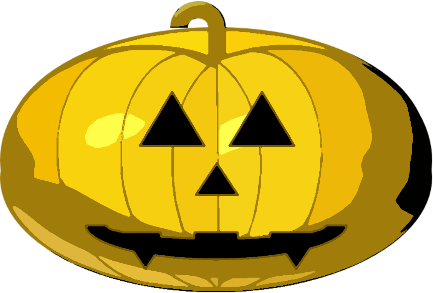 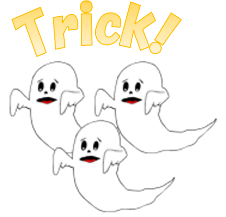 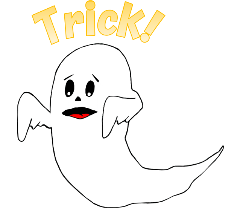 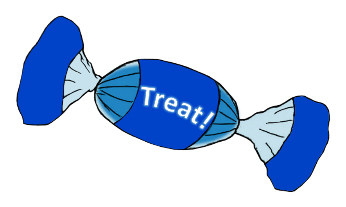 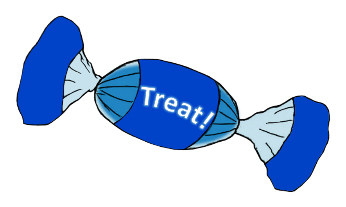 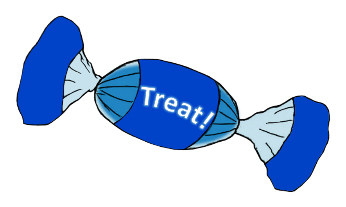 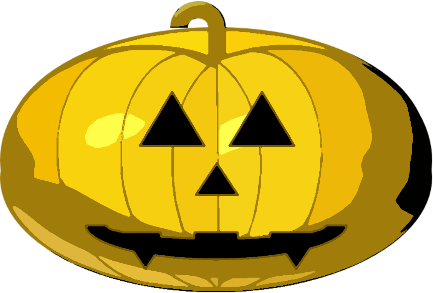 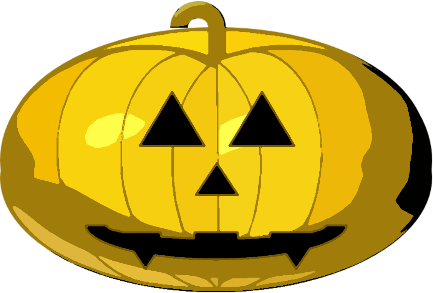 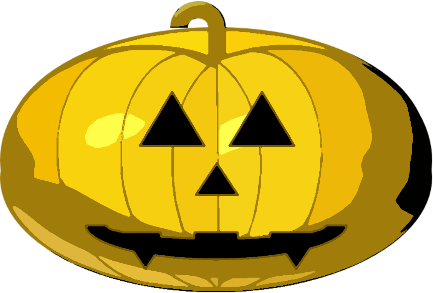 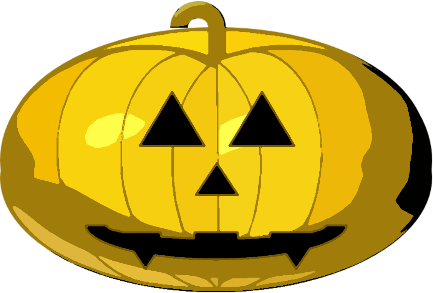 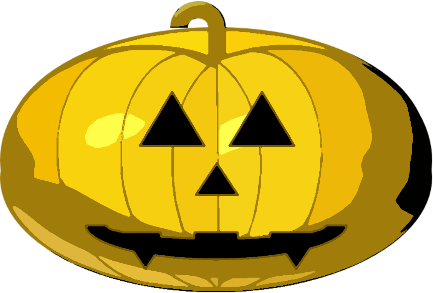 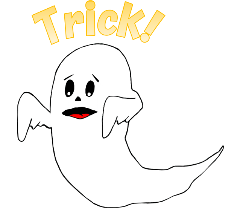 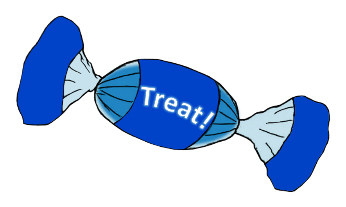 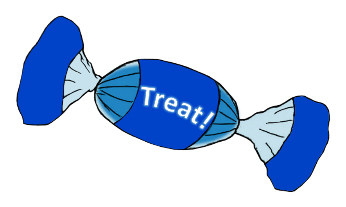 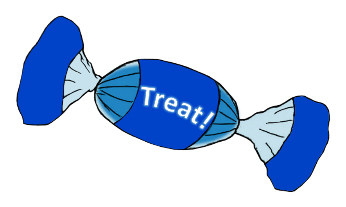 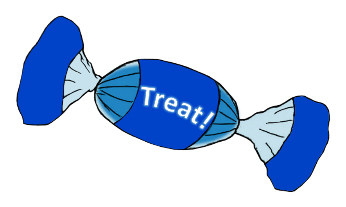 tekhnologic
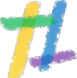 [Speaker Notes: 1 Ghost – 6, 9. 15, 16
3 Ghosts – 2, 13]
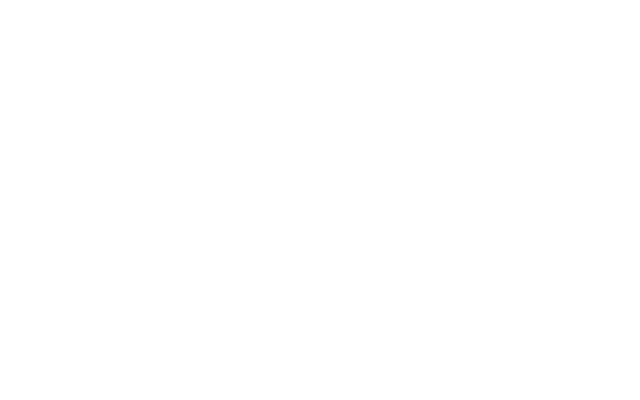 Trick!
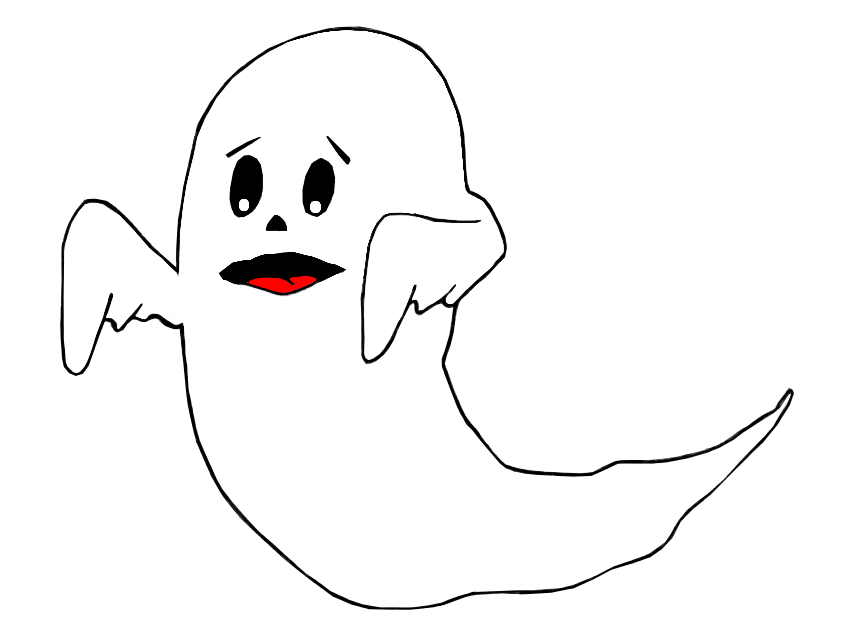 Lose half your points!
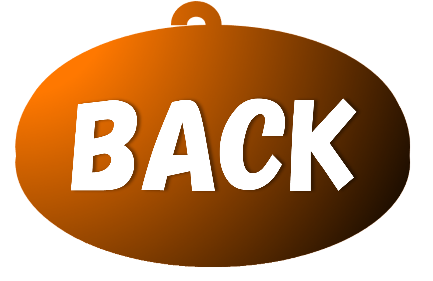 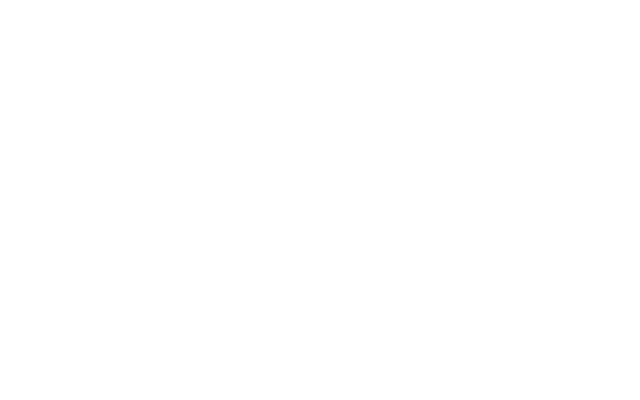 Trick!
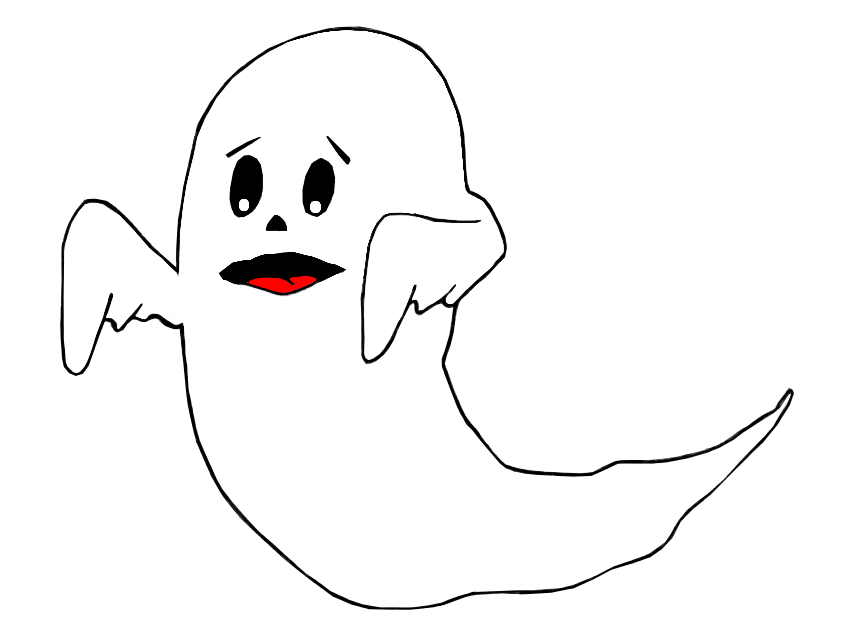 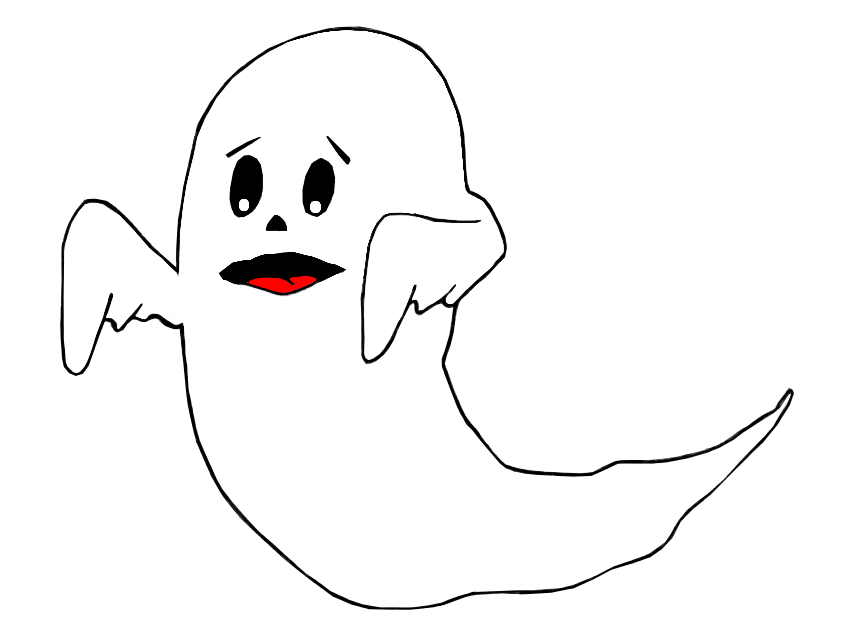 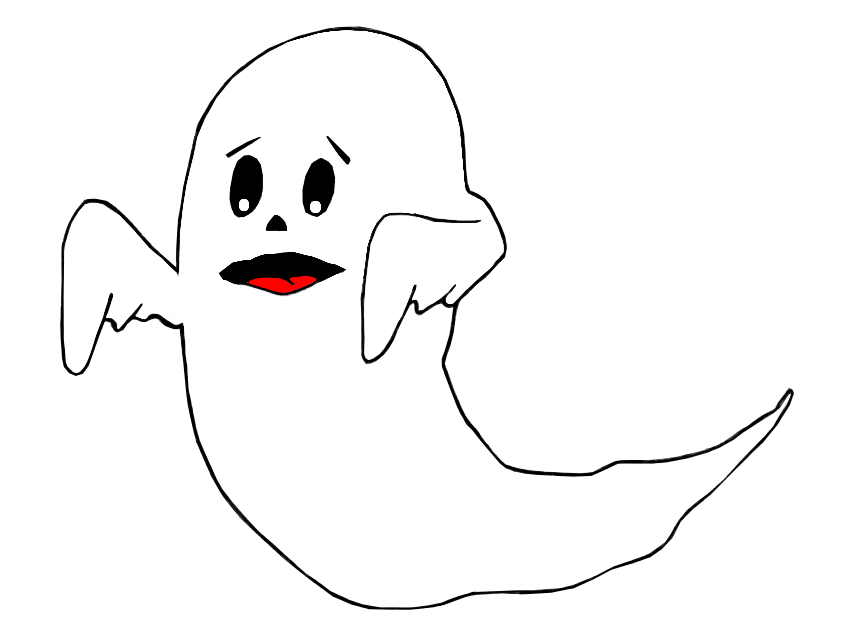 Lose all your points!
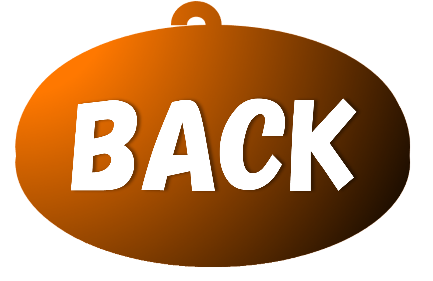 Challenge
Name 5 colours
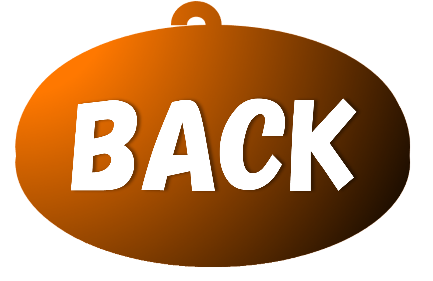 Challenge
Name the days of the week.
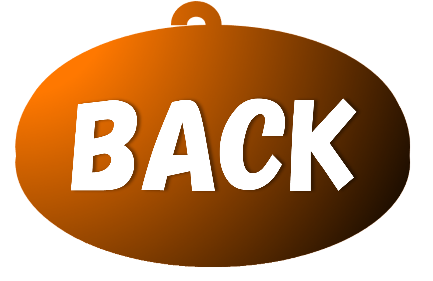 Challenge
7:00
What time is it?
Say it in words.
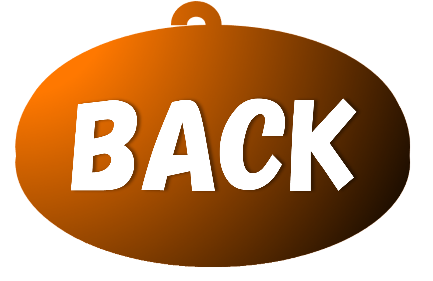 Challenge
Put the sentence in order.
likes – apples – He – and – bananas.
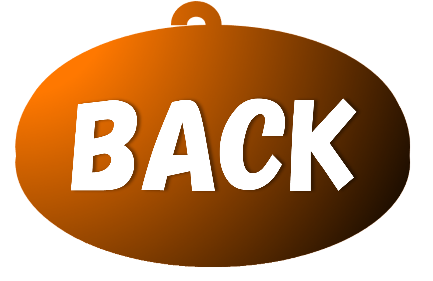 Challenge
Name 5 animals
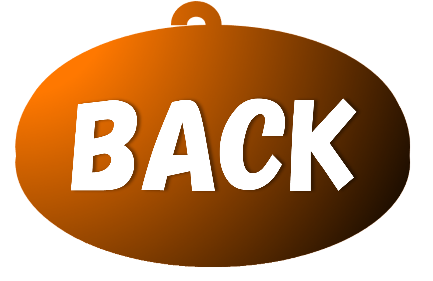 Challenge
Sing a song in English
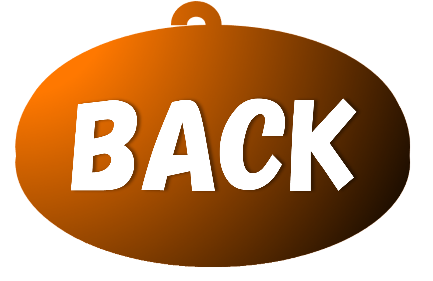 Challenge
Name 5 things you can eat.
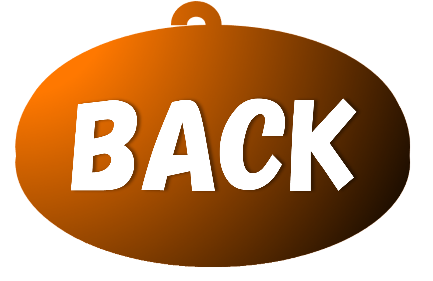 Find the odd one out
shirt
apple
shoe
dress
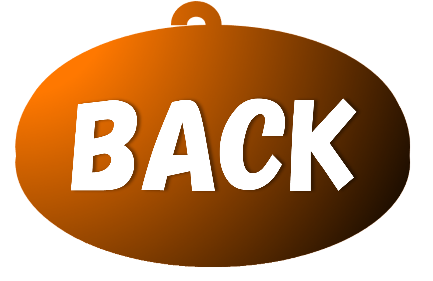 tekhnologic
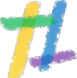 [Speaker Notes: A: Correct]
Find the odd one out
cat
dog
school
fish
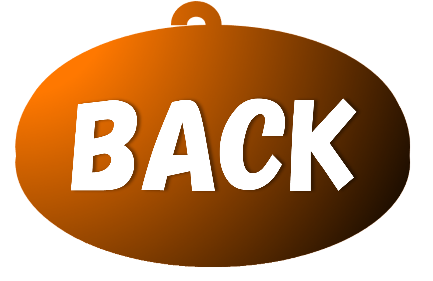 tekhnologic
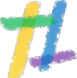 [Speaker Notes: B: Correct]
Fill in the correct word.
I ……..  bananas
look
make
yellow
like
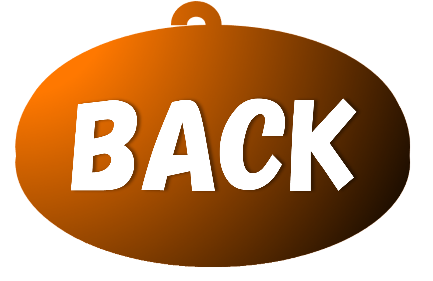 tekhnologic
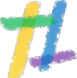 [Speaker Notes: C: Correct]
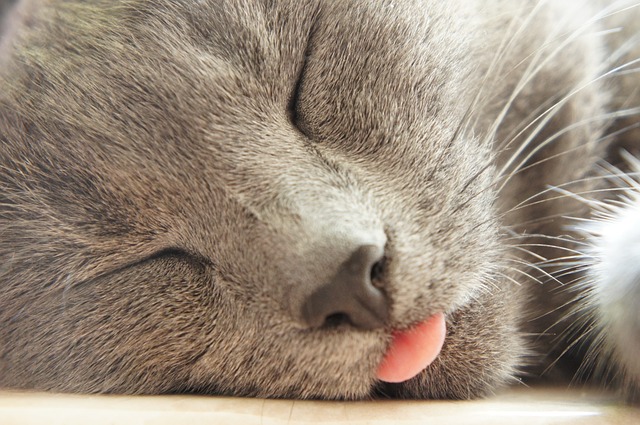 1
2
3
4
5
6
7
8
9
10
11
12
13
14
15
16
17
18
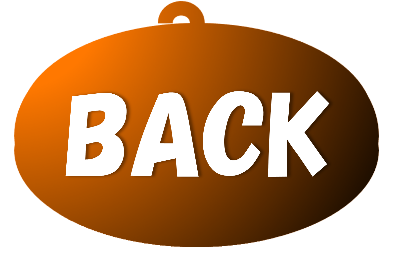 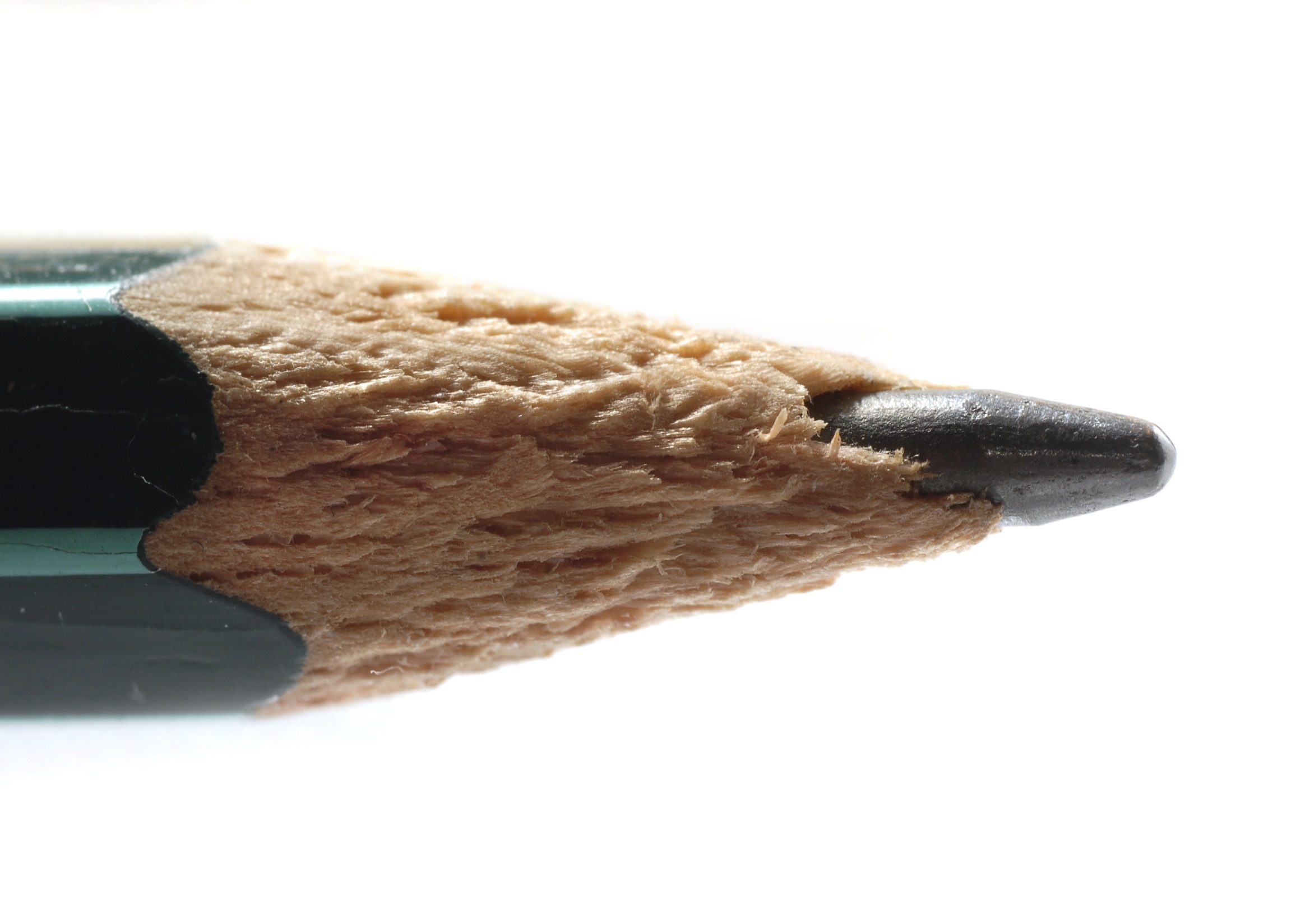 1
2
3
4
5
6
7
8
9
10
11
12
13
14
15
16
17
18
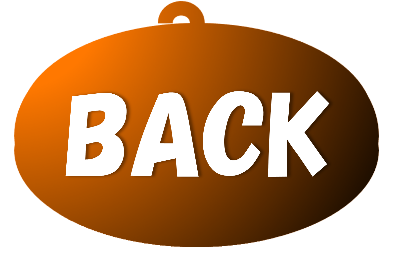 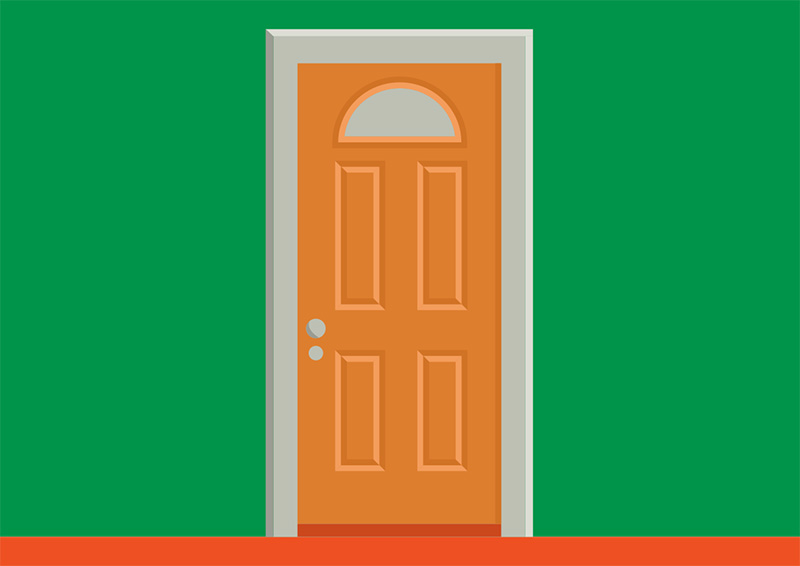 1
2
3
4
5
6
7
8
9
10
11
12
13
14
15
16
17
18
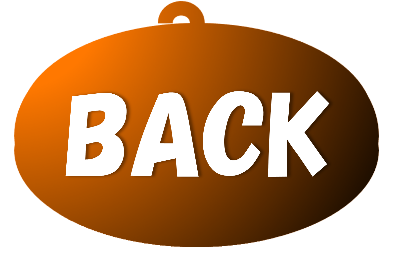 Challenge
Put the sentence in order.
football - you – Do – playing – like – ?
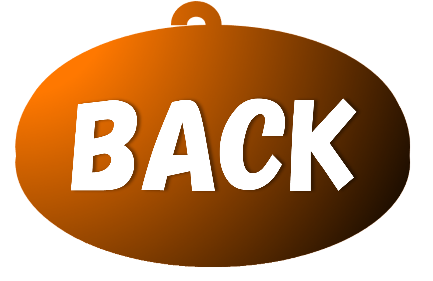